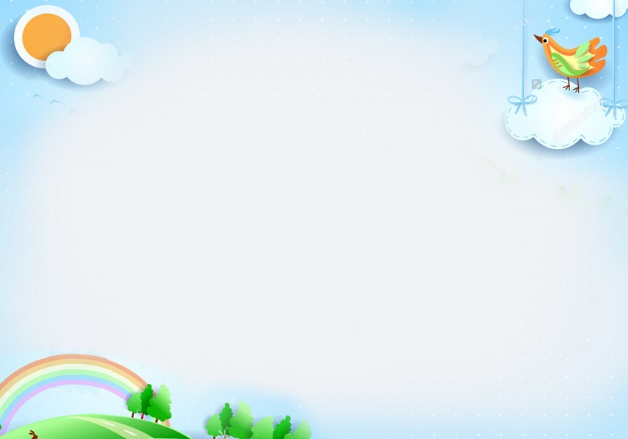 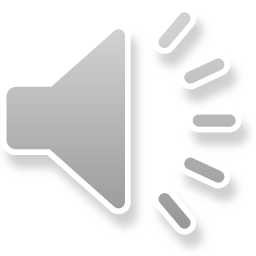 Bài hát: Chúng em chơi giao thông
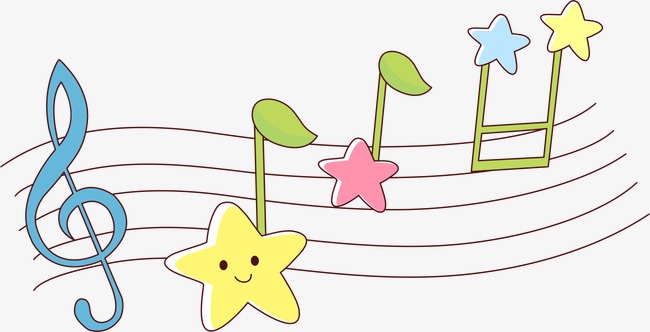 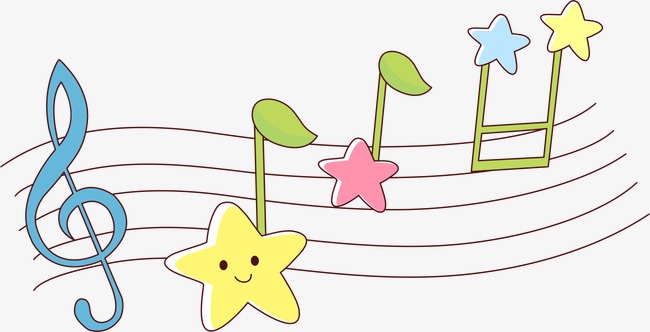 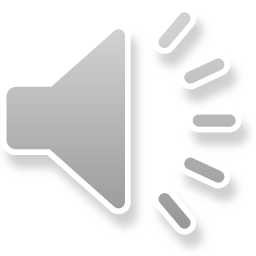 Đàm thoại- Trích dẫn
Cô vừa kể cho các con nghe câu chuyện gì?
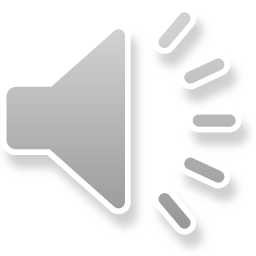 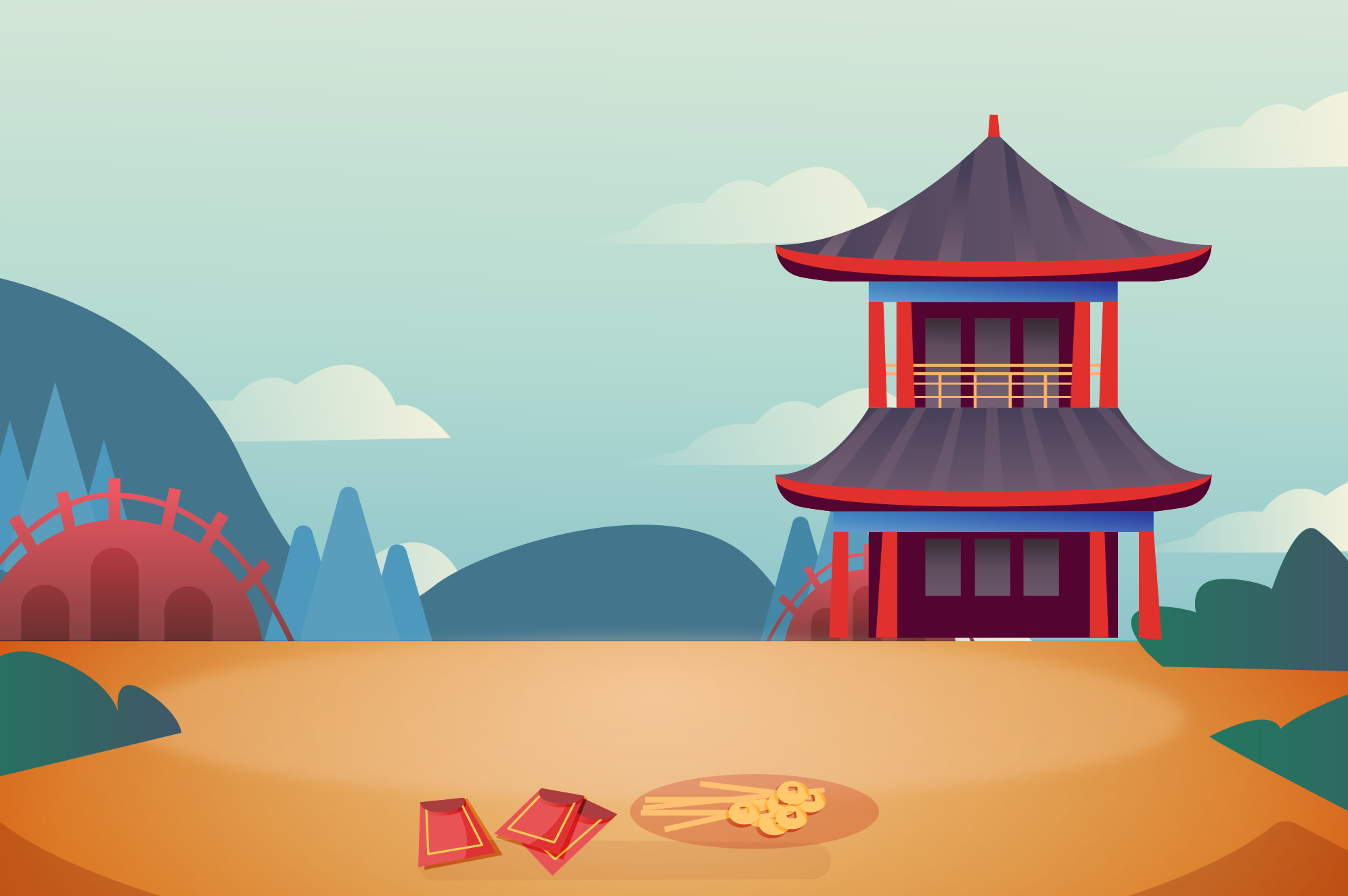 A
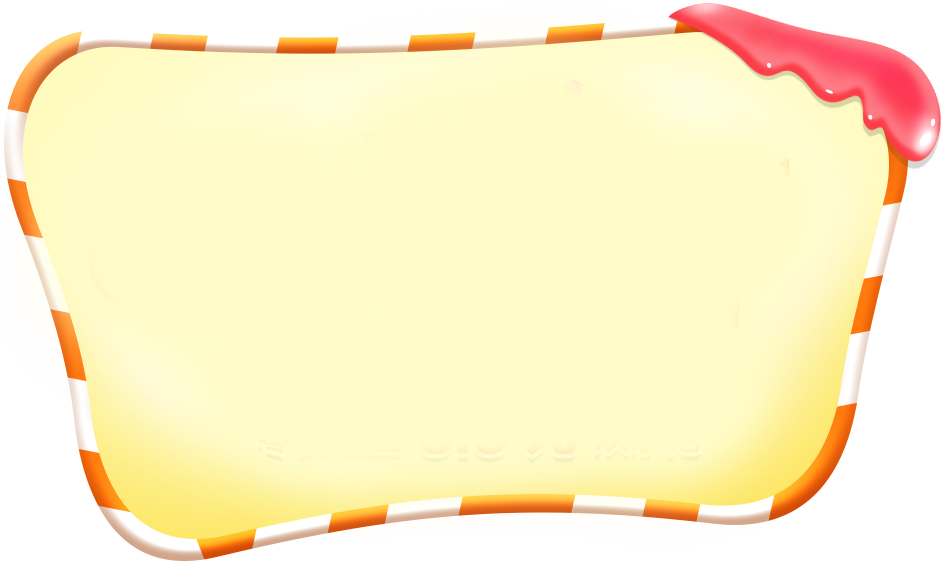 Đèn vàng
Câu 1: Trong câu chuyện có những đèn tín hiệu giao thông nào?
B
Đèn xanh, vàng, đỏ
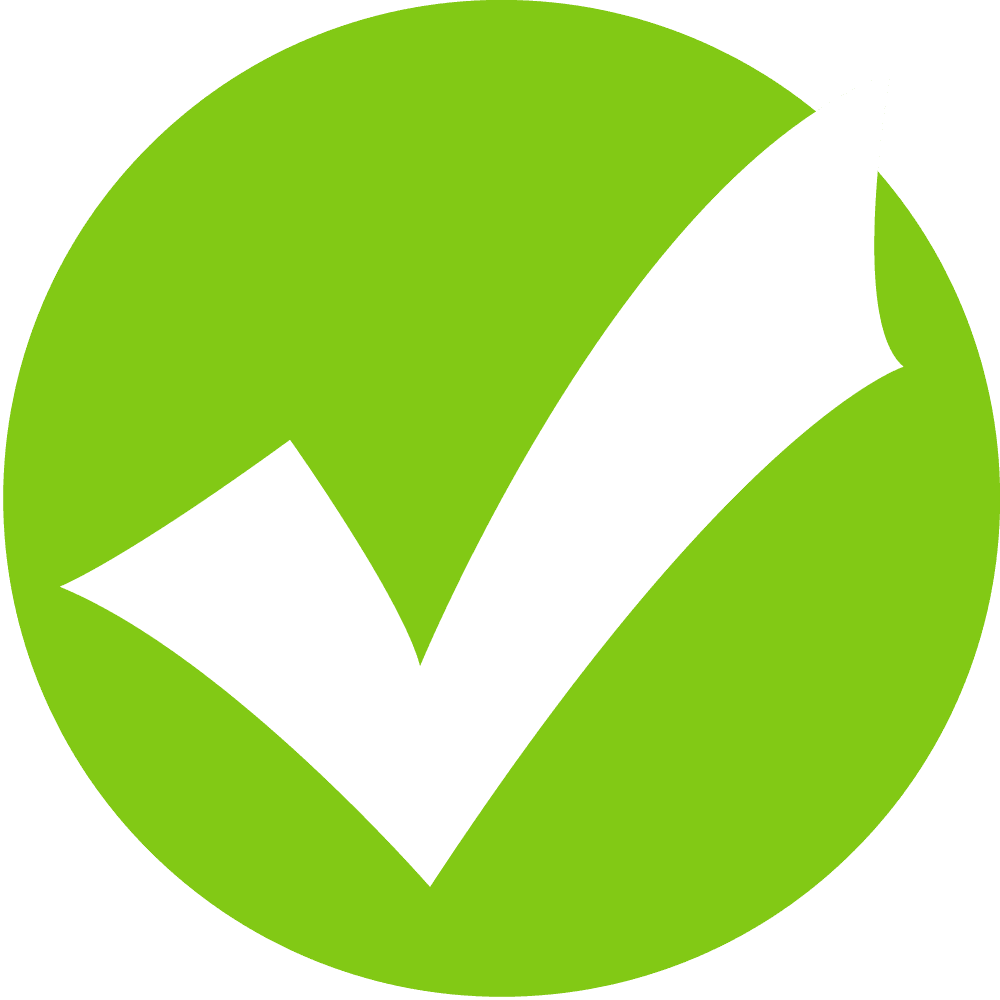 C
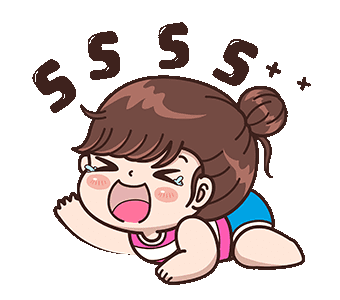 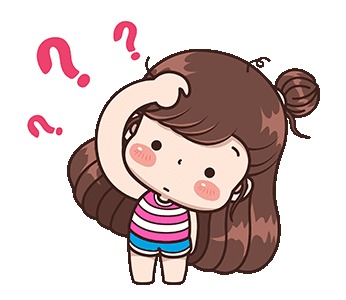 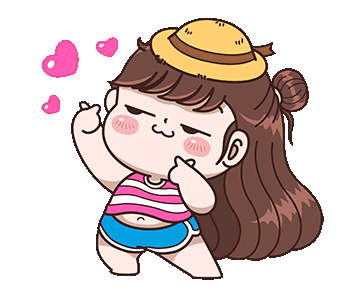 Đèn xanh
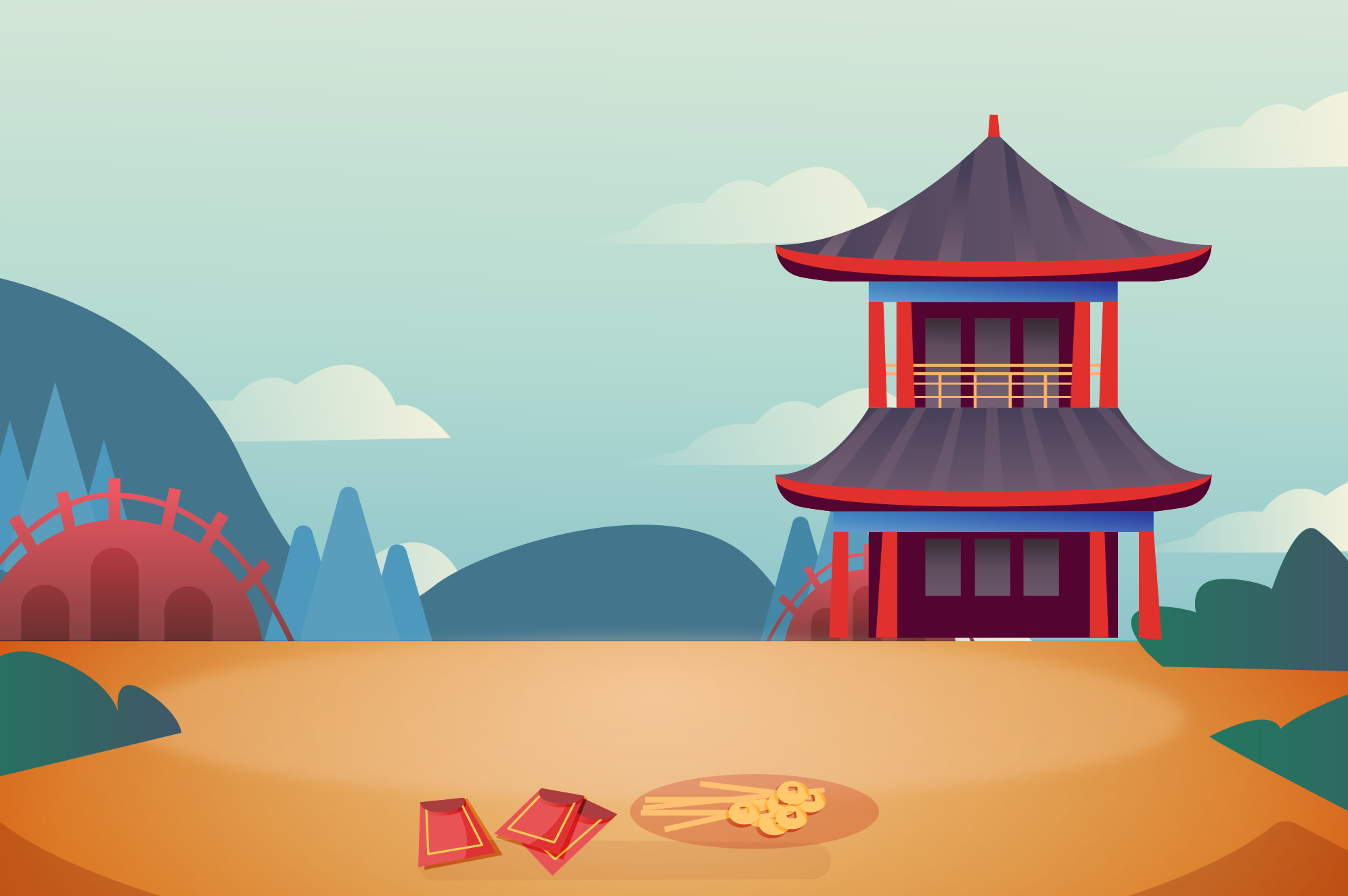 A
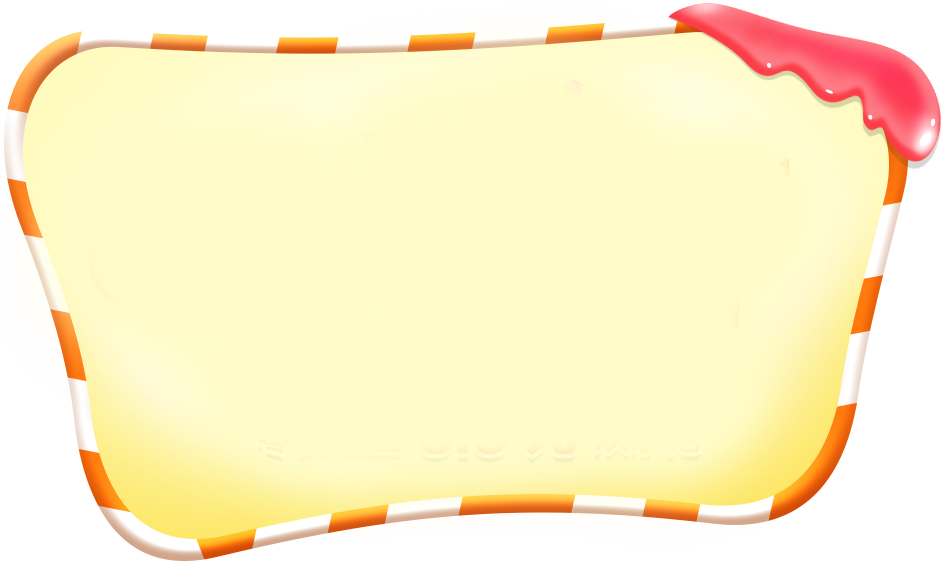 Đèn đỏ được đi
Câu 2: Nhiệm vụ của các đèn tín hiệu giao thông là gì?
B
Đèn đỏ dừng lại, đèn vàng đi chậm, đèn xanh được đi
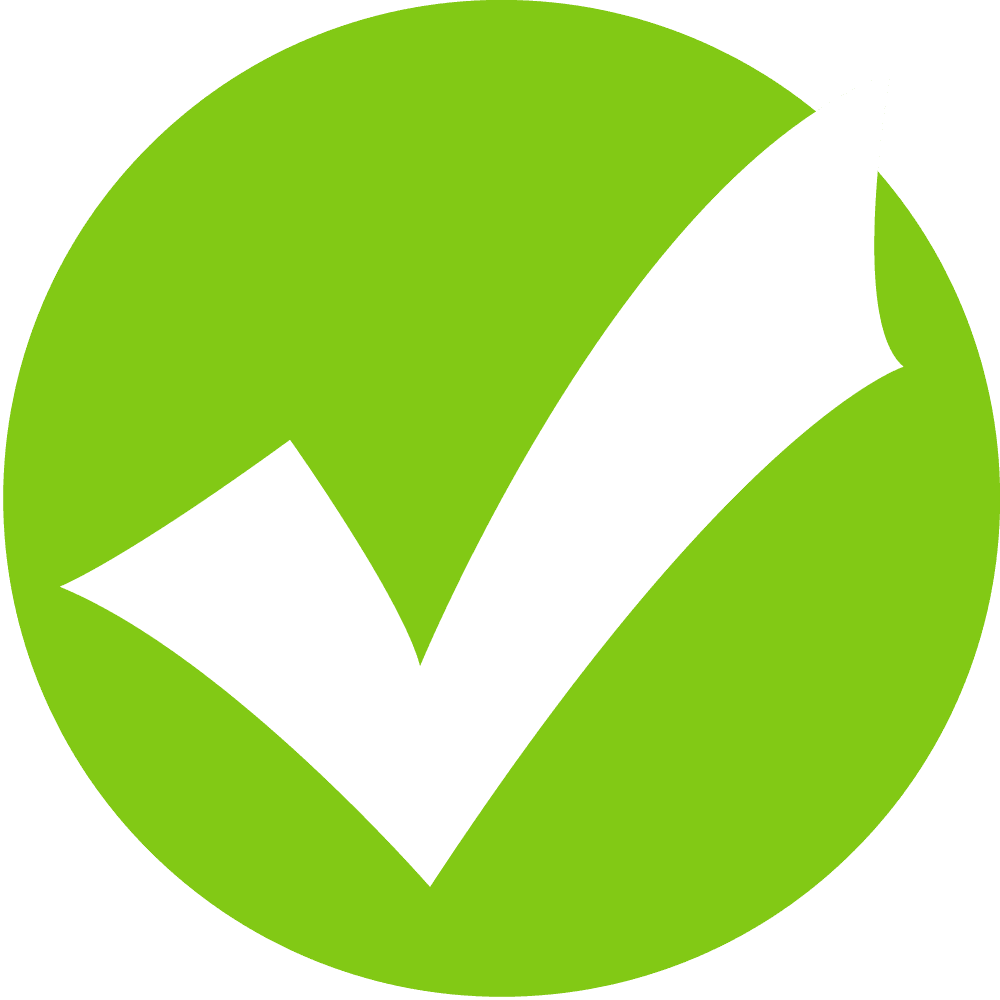 C
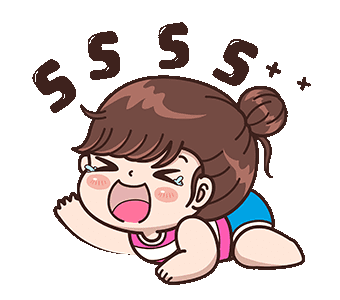 Đèn xanh được đi
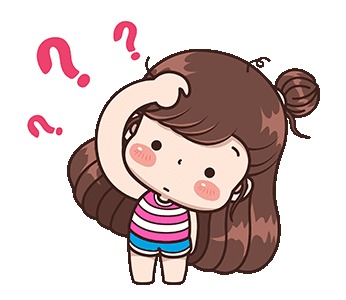 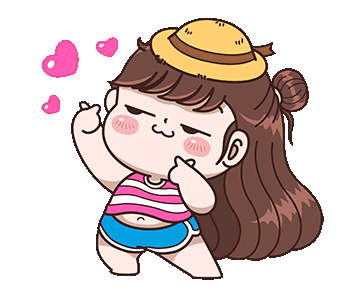 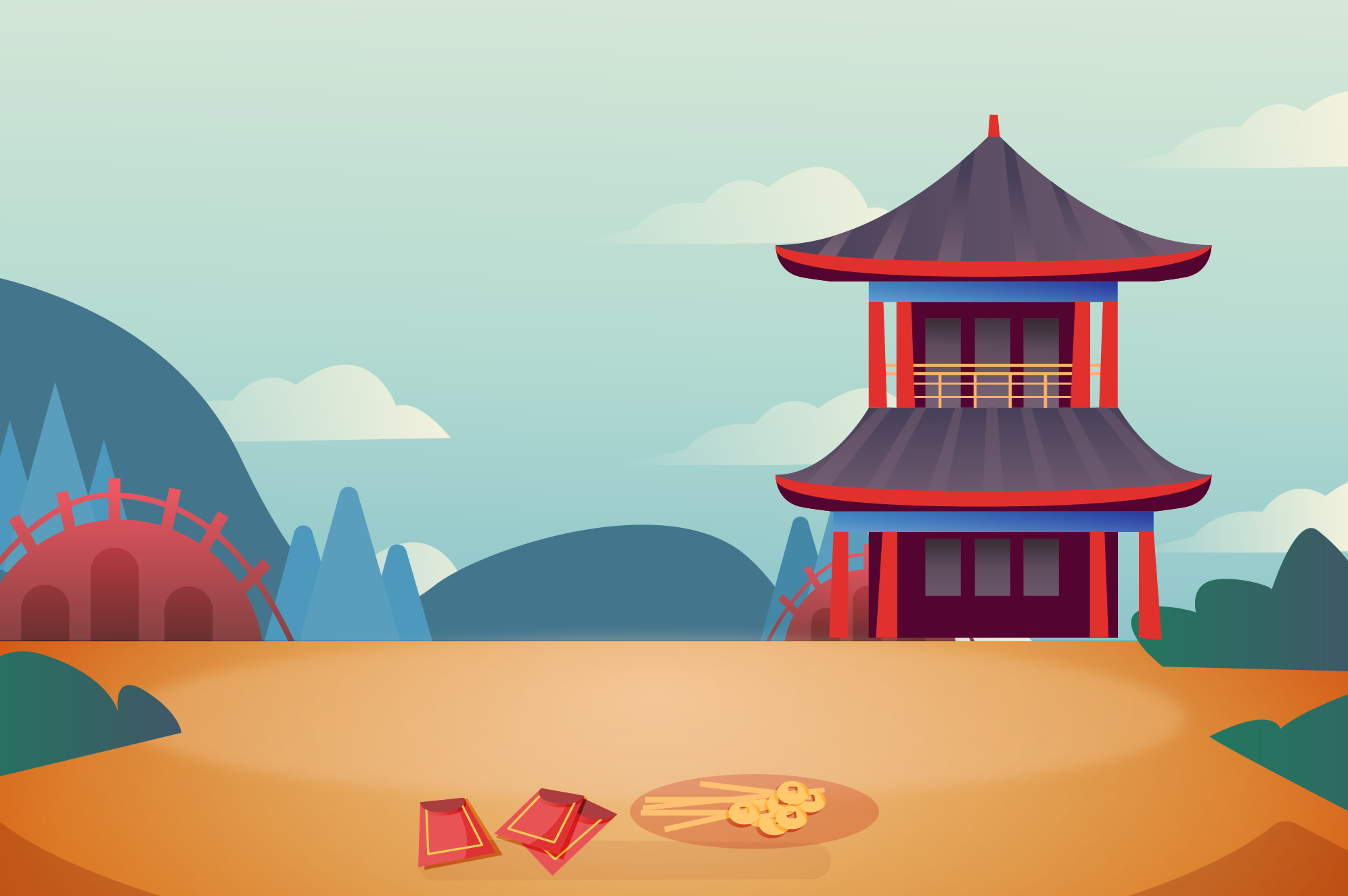 A
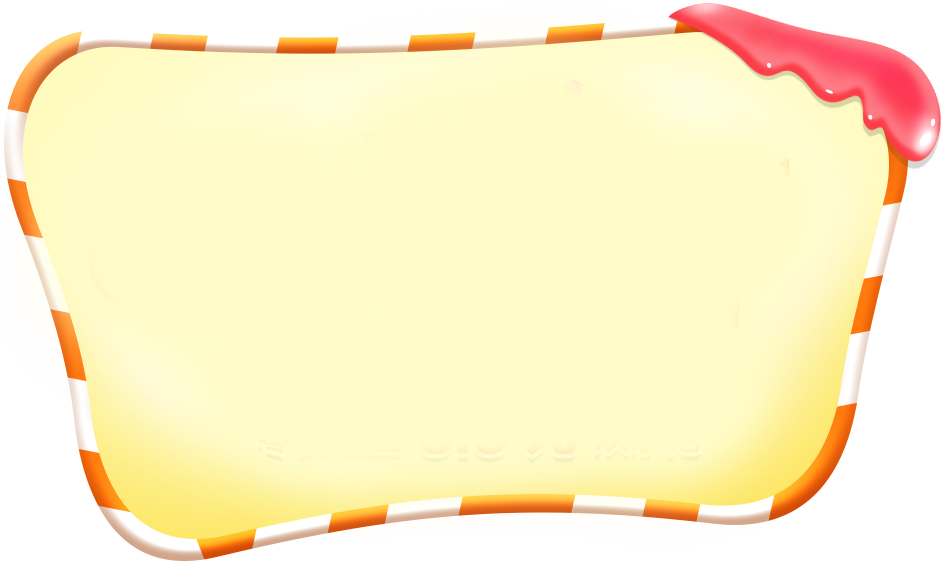 Đèn vàng và đèn xanh
Câu 3: Một hôm những đèn nào đã cãi nhau?
B
Đèn vàng và đèn đỏ
C
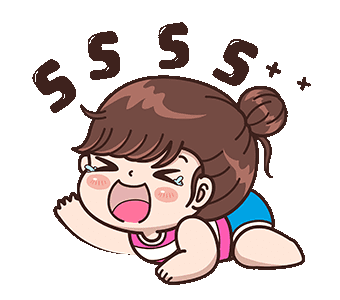 Đèn xanh và đèn đỏ
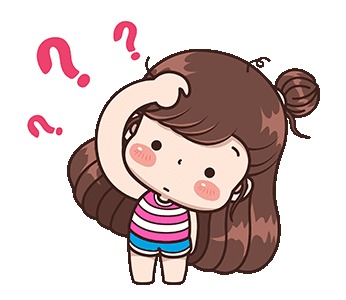 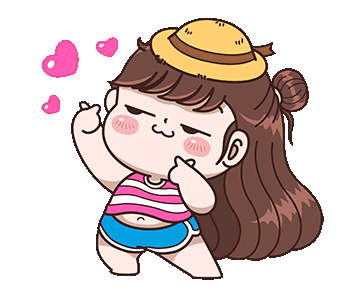 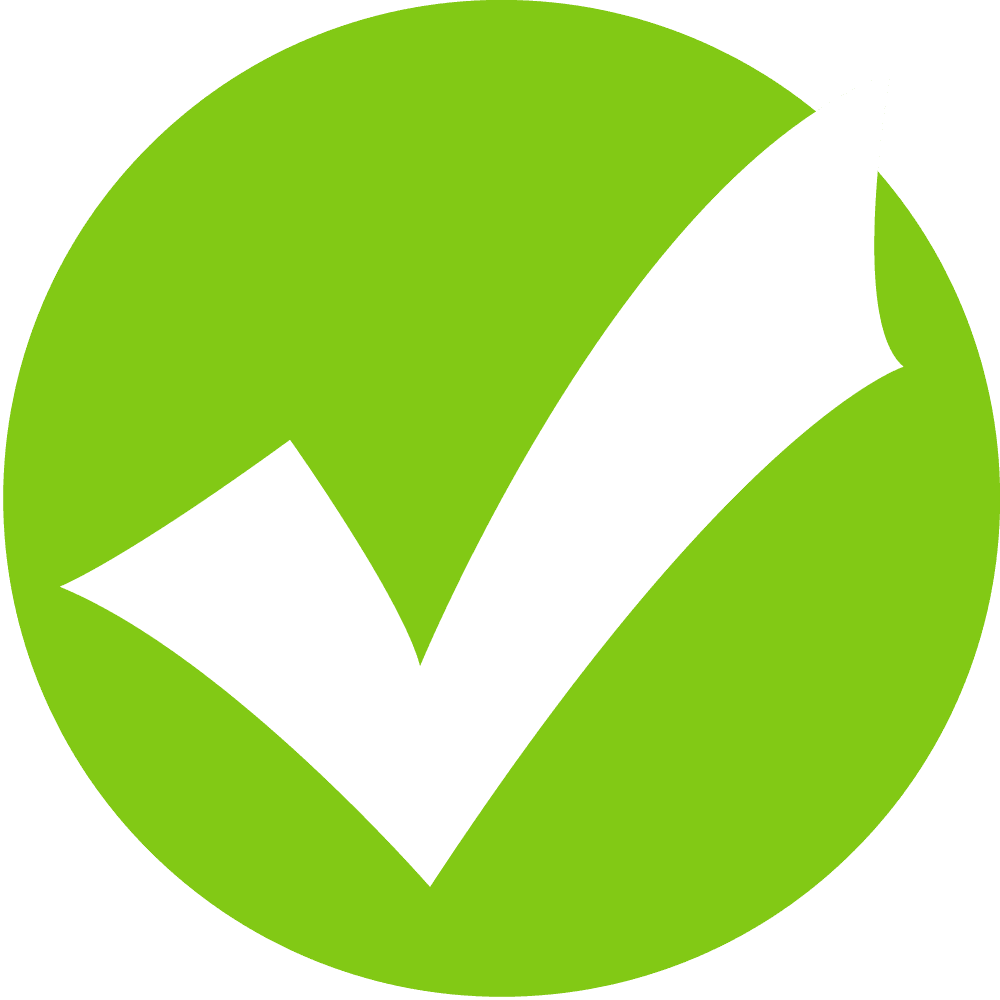 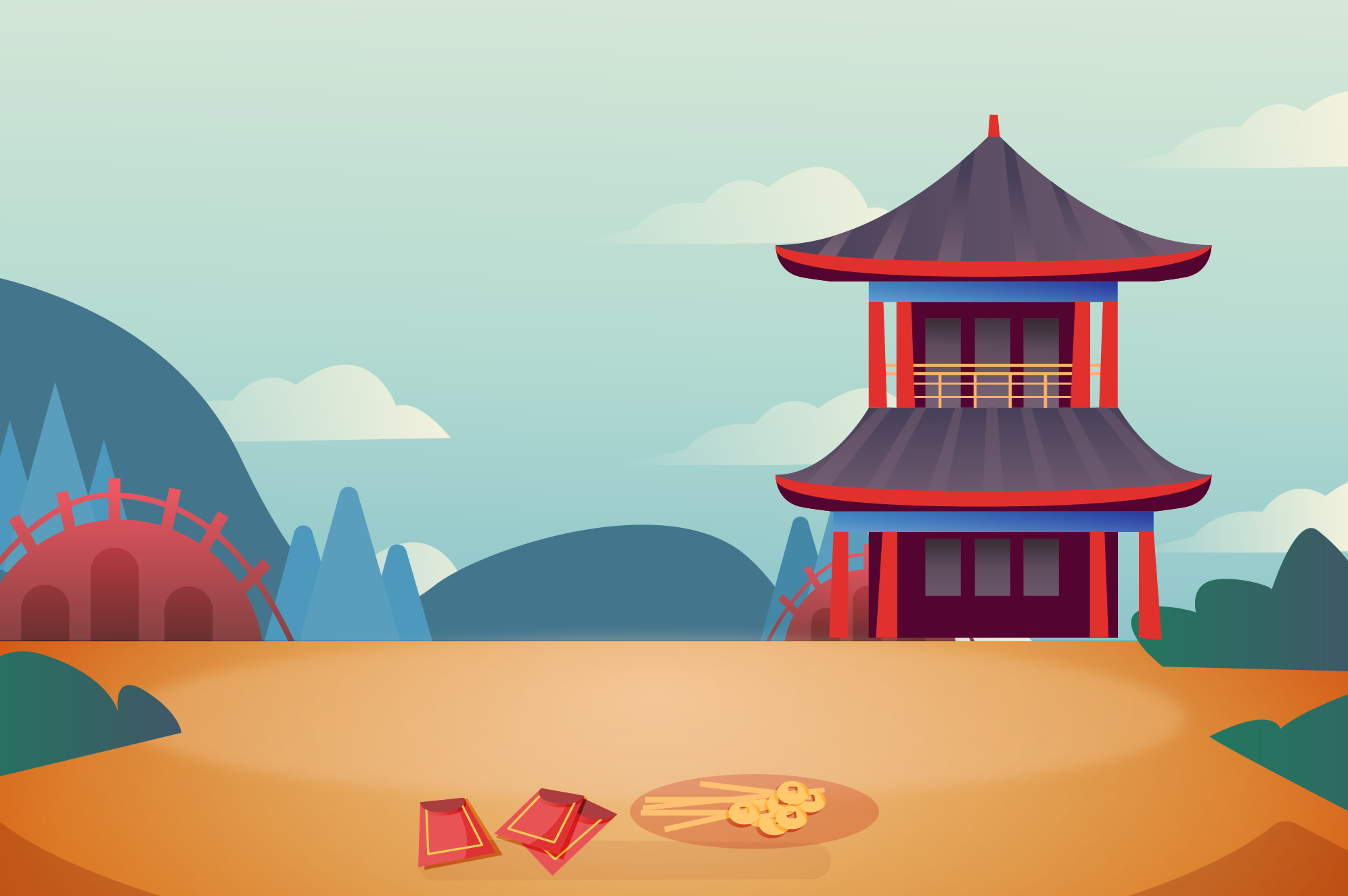 A
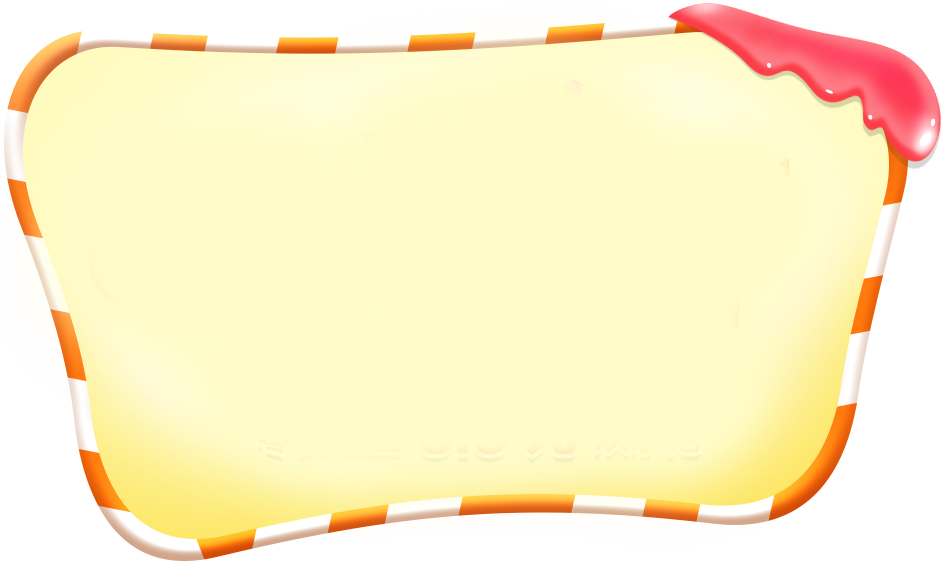 :
Câu 4:Kết cục của cuộc cãi nhau giữa đèn xanh và đèn đỏ là gì?
Không bị thương
B
Cả đèn xanh và đèn đỏ đều bị thương
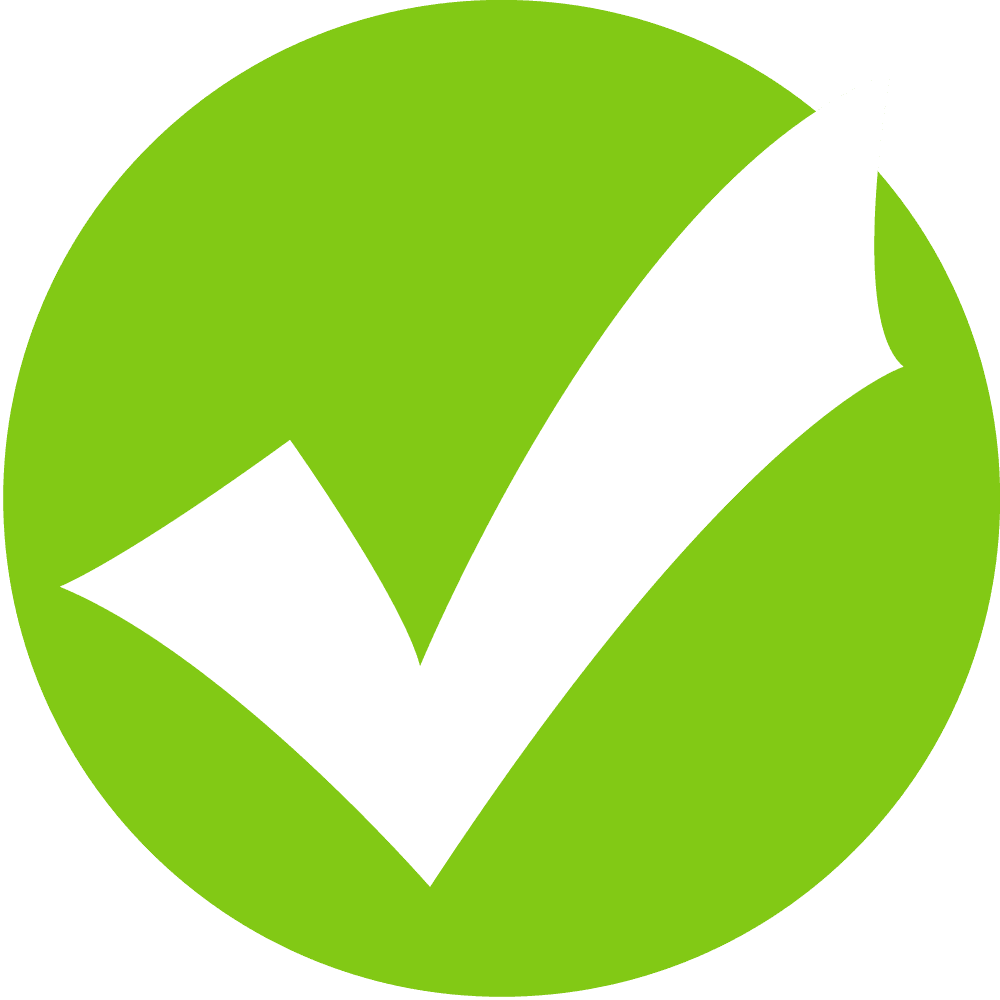 C
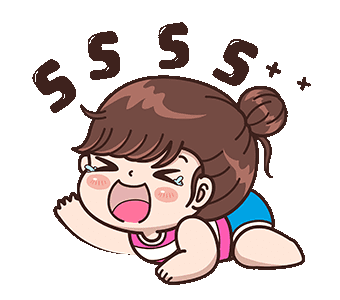 Đèn đỏ bị thương
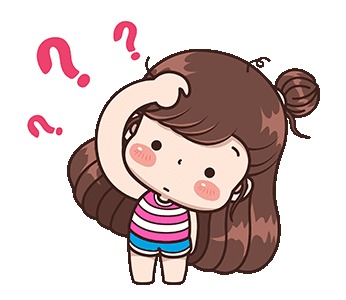 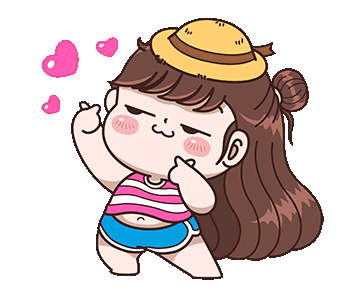 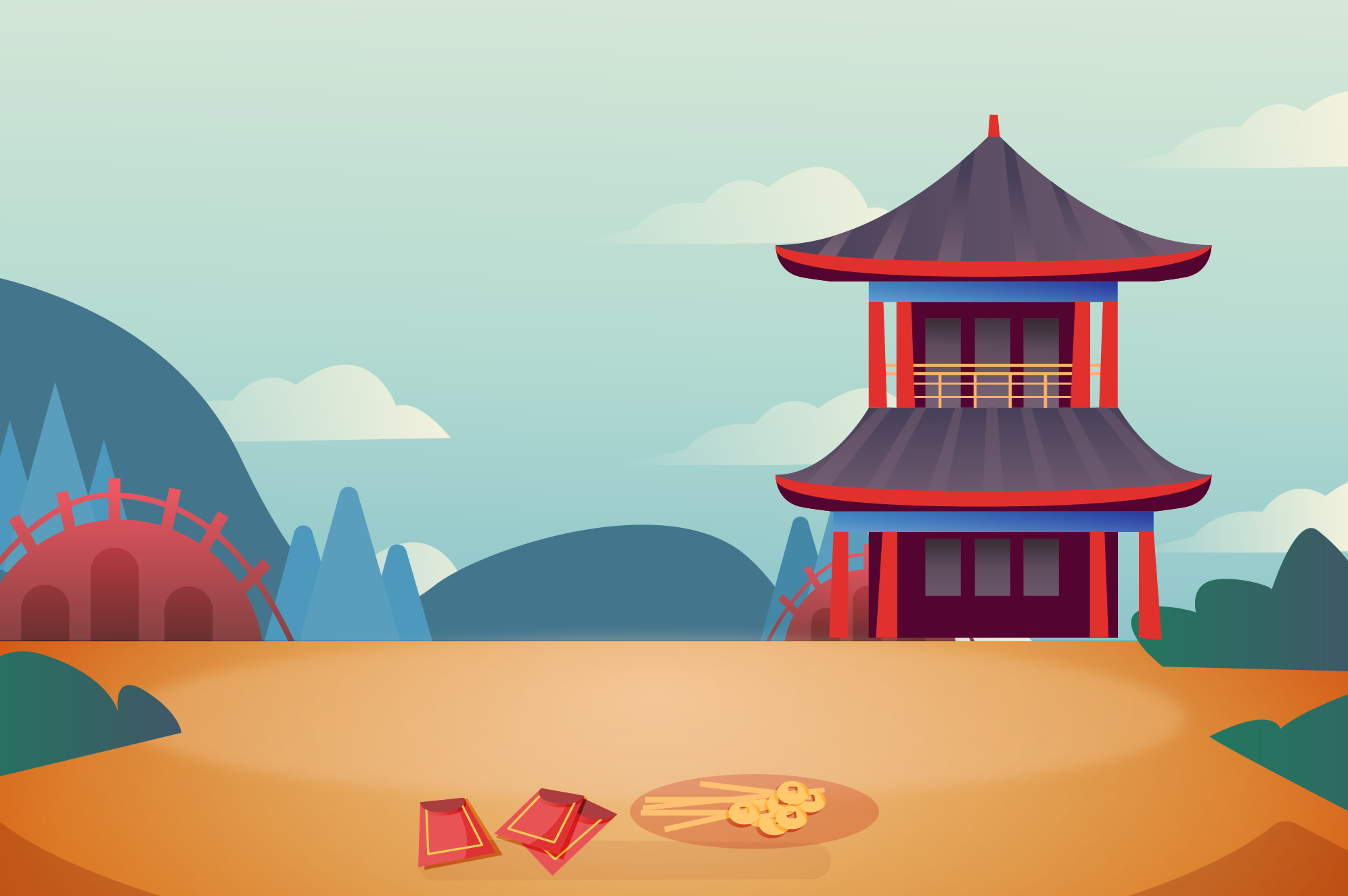 A
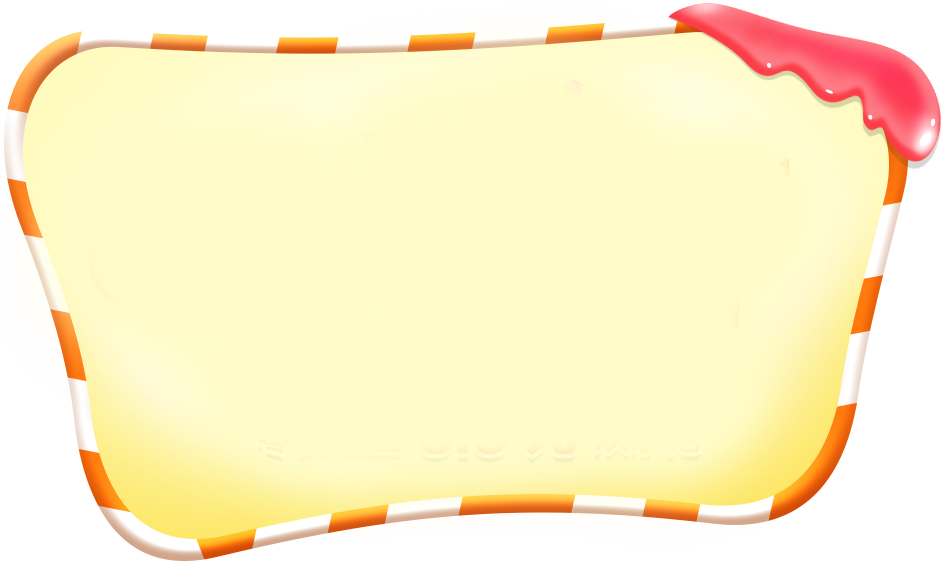 :
Câu 5:Sau khi đèn xanh và đèn đỏ cãi nhau, ông tiên đã xuất hiện để làm gì?
Khám sức khỏe
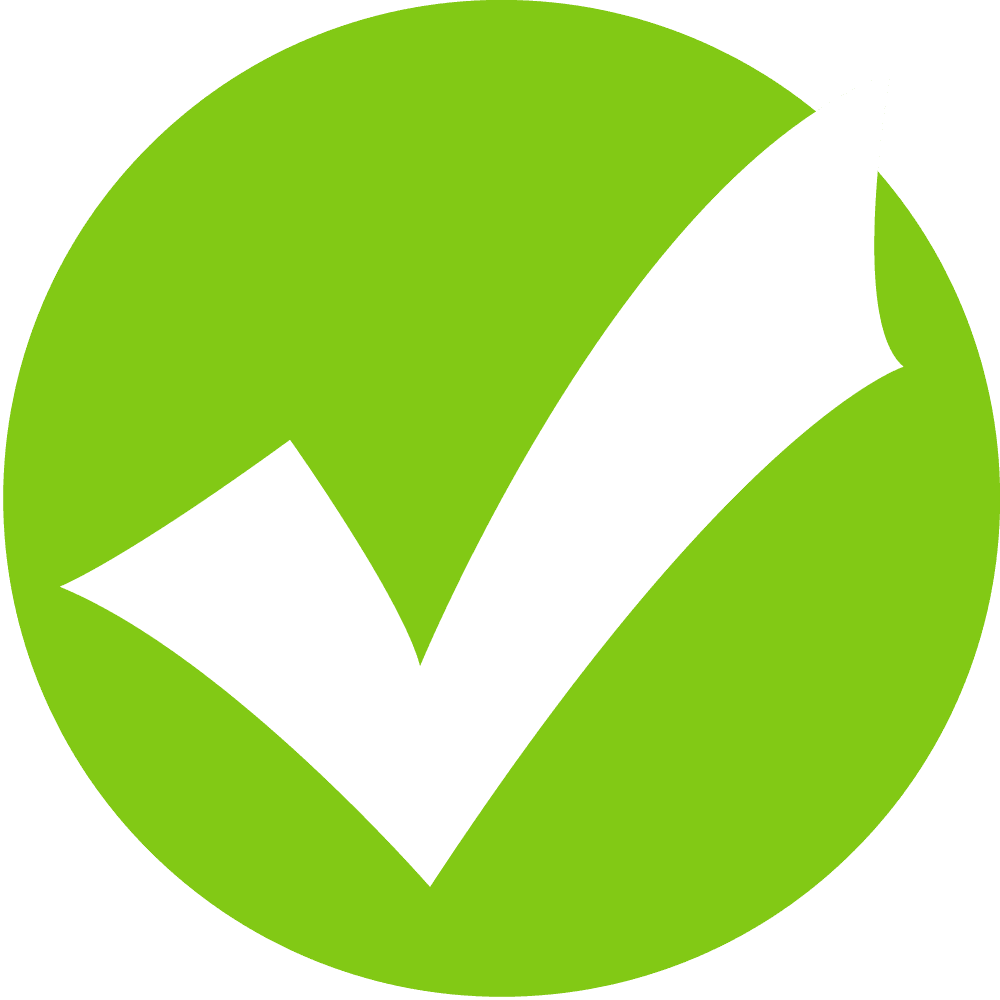 B
Không khám sức khỏe
C
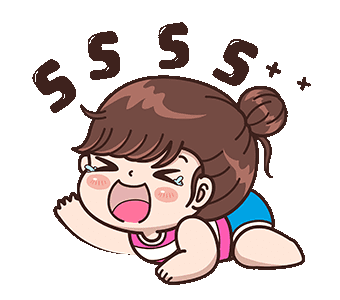 Phạt 3 ngọn đèn
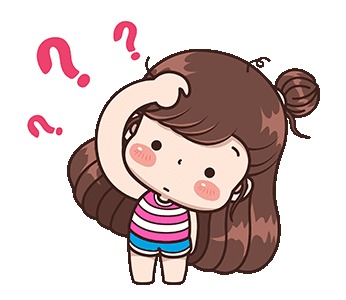 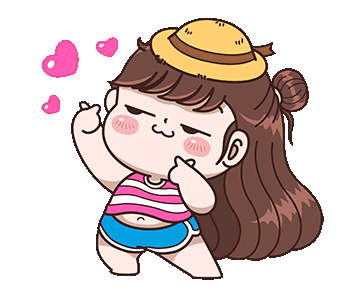 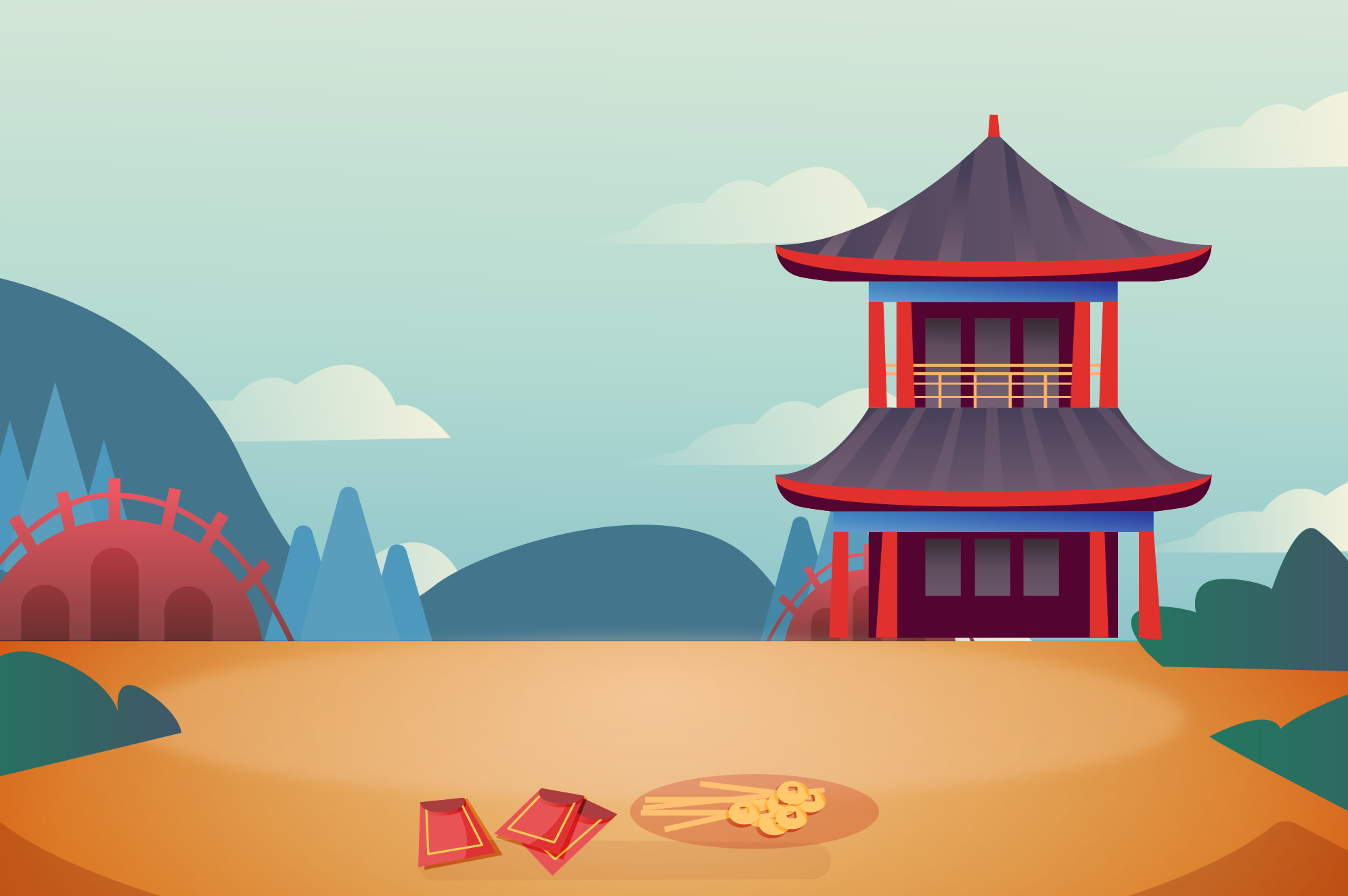 A
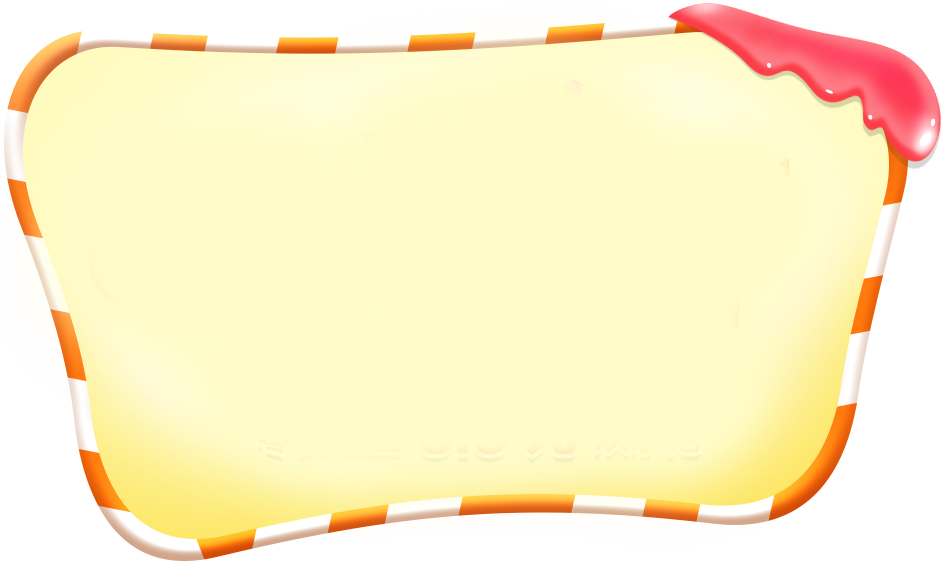 :
Cãi nhau nhiều hơn
Câu 6:Từ khi ông tiên xuất hiện, 3 ngọn đèn giao thông sống với nhau như thế nào?
B
Chan hòa, đoan kết với nhau
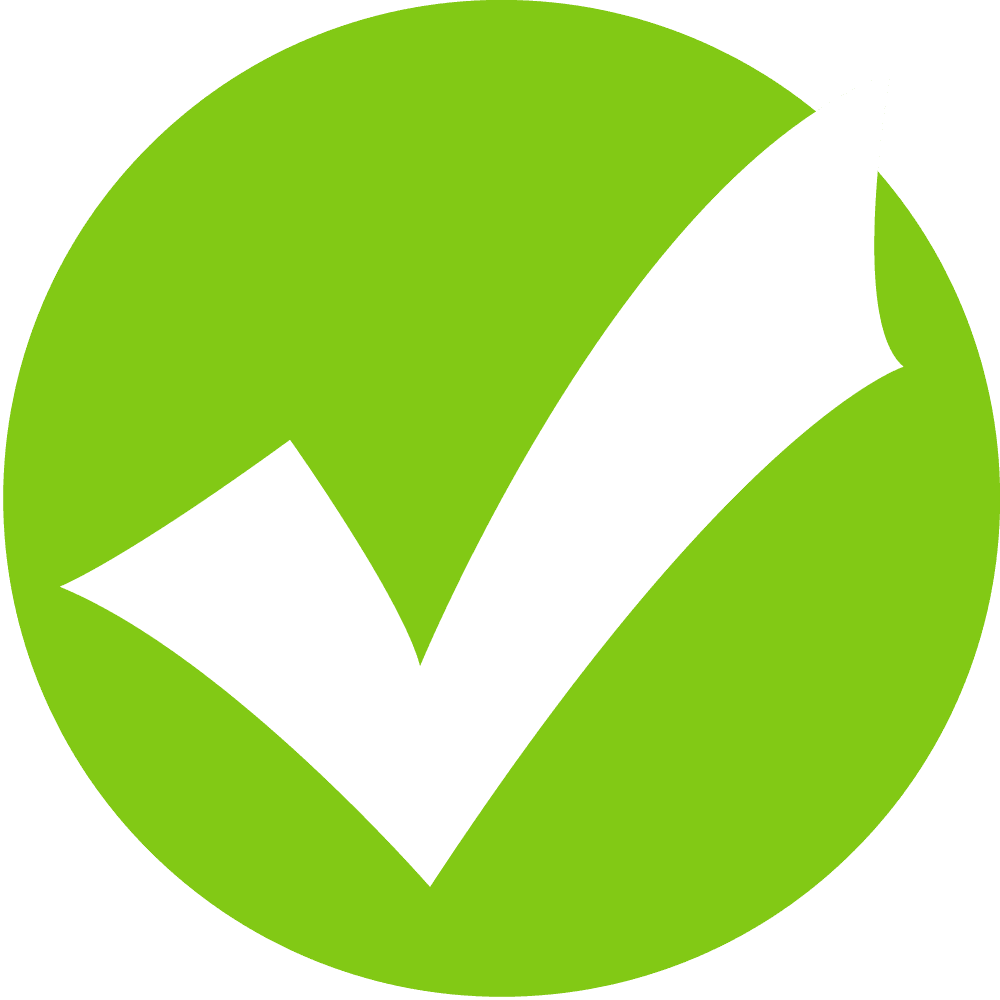 C
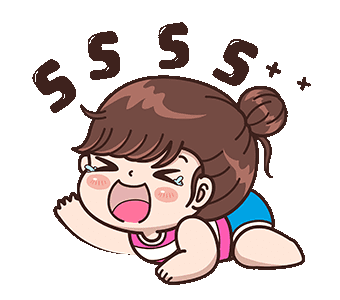 Giận dỗi
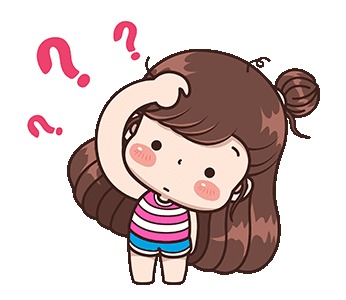 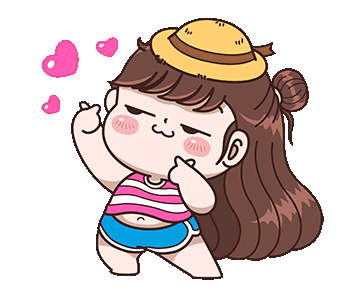 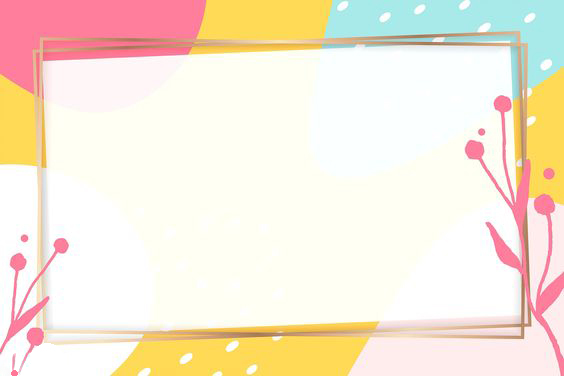 Giáo dục
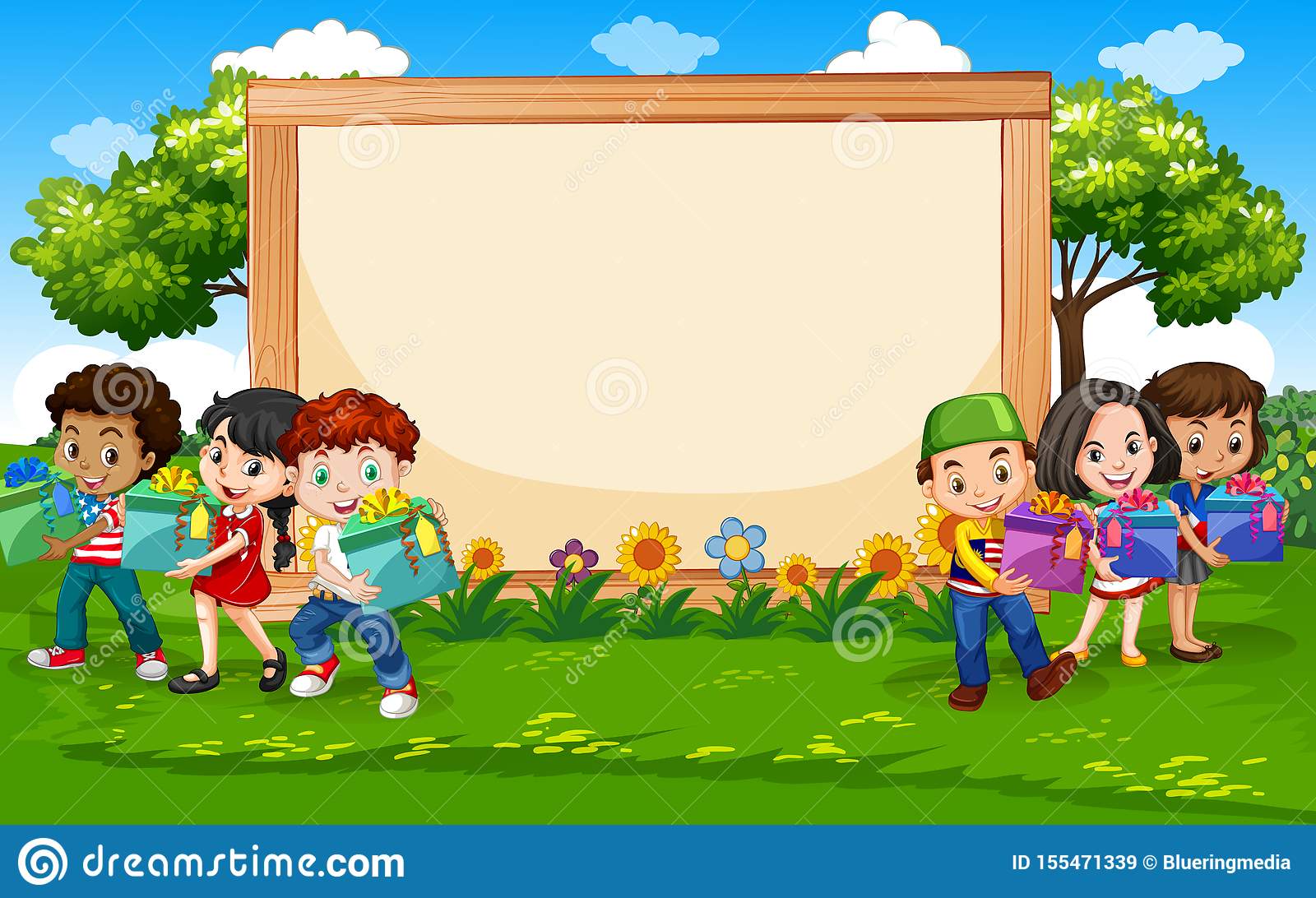 Tạm biệt và hẹn gặp lại các bé!